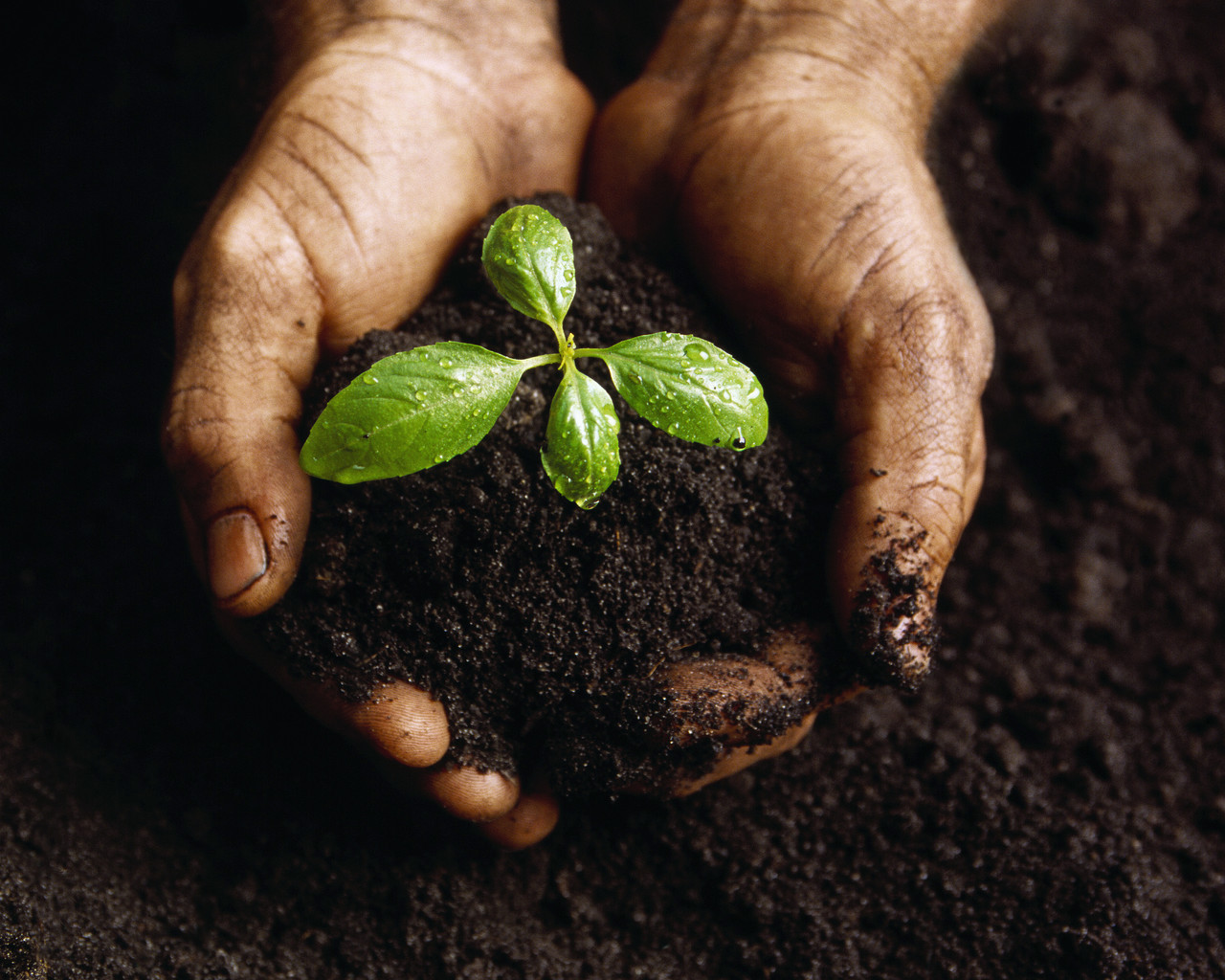 Leistungen in der Reisebranche.
Diese  Anreize sind schon im Einsatz.
Leihwagen vor Ort
Sprache , Sport usw.
Lehrgänge
Bildung & Touren
Unfall
Versicherungen
Gepäck
Anreisetransfer
[Speaker Notes: So fügen Sie diese Folie in Ihre Präsentation ein
 
Speichern Sie die Vorlage als Präsentationsdatei (PPT-Datei) auf Ihrem Computer. 
Öffnen Sie die Präsentation, die die Bildfolie enthalten soll. 
Setzen Sie auf der Registerkarte Folien die Einfügemarke hinter die Folie, die sich vor der Bildfolie befinden soll. (Vergewissern Sie sich, dass Sie keine Folie markiert haben. Die Einfügemarke sollte sich zwischen den Folien befinden.) 
Klicken Sie im Menü Einfügen auf Folien aus Datei. 
Klicken Sie im Dialogfeld Foliensuche auf die Registerkarte Präsentation suchen. 
Klicken Sie auf Durchsuchen, suchen und markieren Sie die Präsentation, die die Bildfolie enthält, und klicken Sie dann auf Öffnen. 
Wählen Sie im Dialogfeld Folien aus Datei die Bildfolie aus. 
Aktivieren Sie das Kontrollkästchen Ursprüngliche Formatierung beibehalten. Wenn Sie dieses Kontrollkästchen nicht aktivieren, übernimmt die kopierte Folie das Layout der Folie, auf die sie in der Präsentation folgt. 
Klicken Sie auf Einfügen. 
Klicken Sie auf Schließen.]
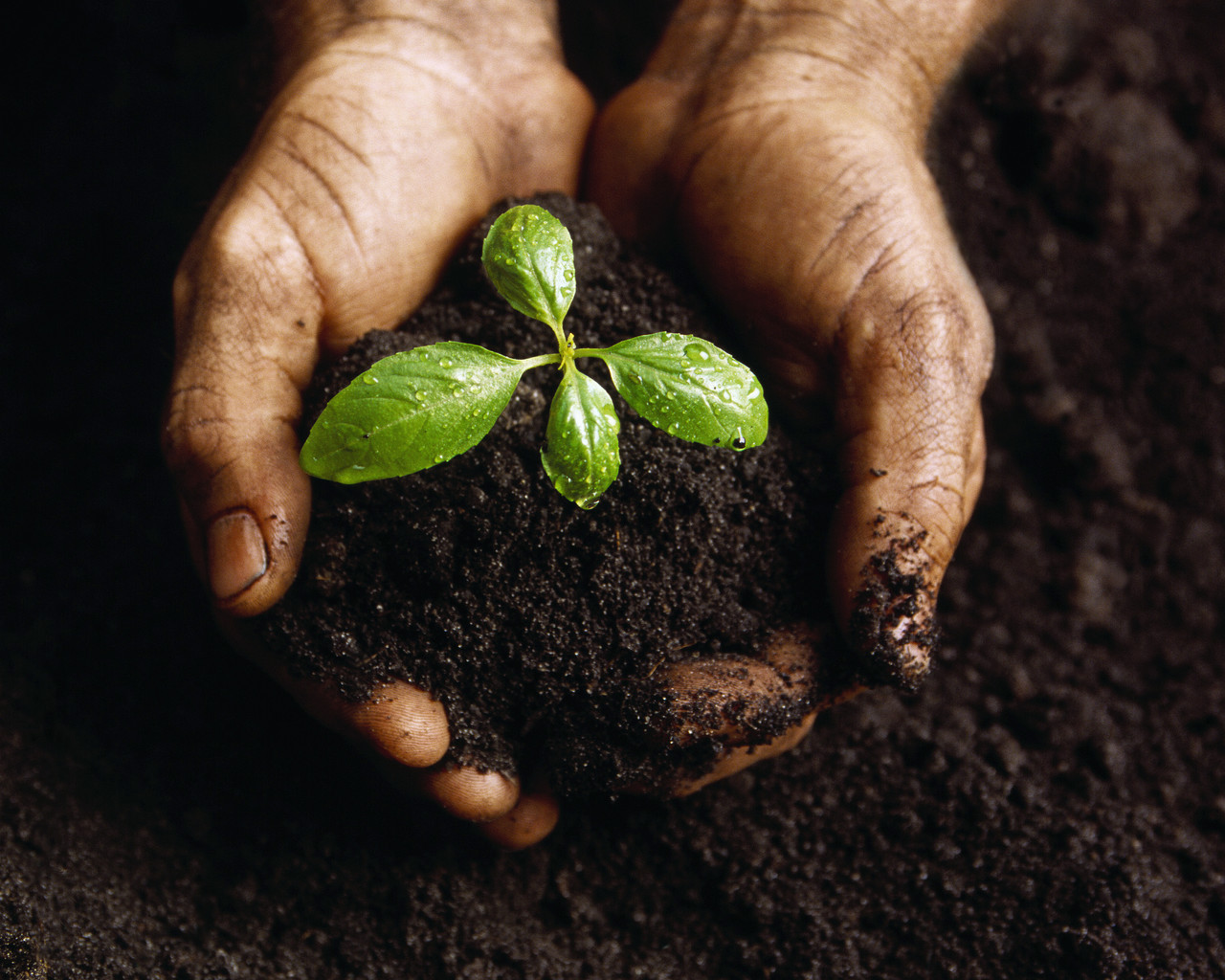 Ein Mehrwert in der Reisebranche
Erinnerungsstücke kommen nach Hause.
Erst  durch Wissen , Pflanzung, Pflege erfolgt  eine gute  Ernte.et  Das
[Speaker Notes: So fügen Sie diese Folie in Ihre Präsentation ein
 
Speichern Sie die Vorlage als Präsentationsdatei (PPT-Datei) auf Ihrem Computer. 
Öffnen Sie die Präsentation, die die Bildfolie enthalten soll. 
Setzen Sie auf der Registerkarte Folien die Einfügemarke hinter die Folie, die sich vor der Bildfolie befinden soll. (Vergewissern Sie sich, dass Sie keine Folie markiert haben. Die Einfügemarke sollte sich zwischen den Folien befinden.) 
Klicken Sie im Menü Einfügen auf Folien aus Datei. 
Klicken Sie im Dialogfeld Foliensuche auf die Registerkarte Präsentation suchen. 
Klicken Sie auf Durchsuchen, suchen und markieren Sie die Präsentation, die die Bildfolie enthält, und klicken Sie dann auf Öffnen. 
Wählen Sie im Dialogfeld Folien aus Datei die Bildfolie aus. 
Aktivieren Sie das Kontrollkästchen Ursprüngliche Formatierung beibehalten. Wenn Sie dieses Kontrollkästchen nicht aktivieren, übernimmt die kopierte Folie das Layout der Folie, auf die sie in der Präsentation folgt. 
Klicken Sie auf Einfügen. 
Klicken Sie auf Schließen.]
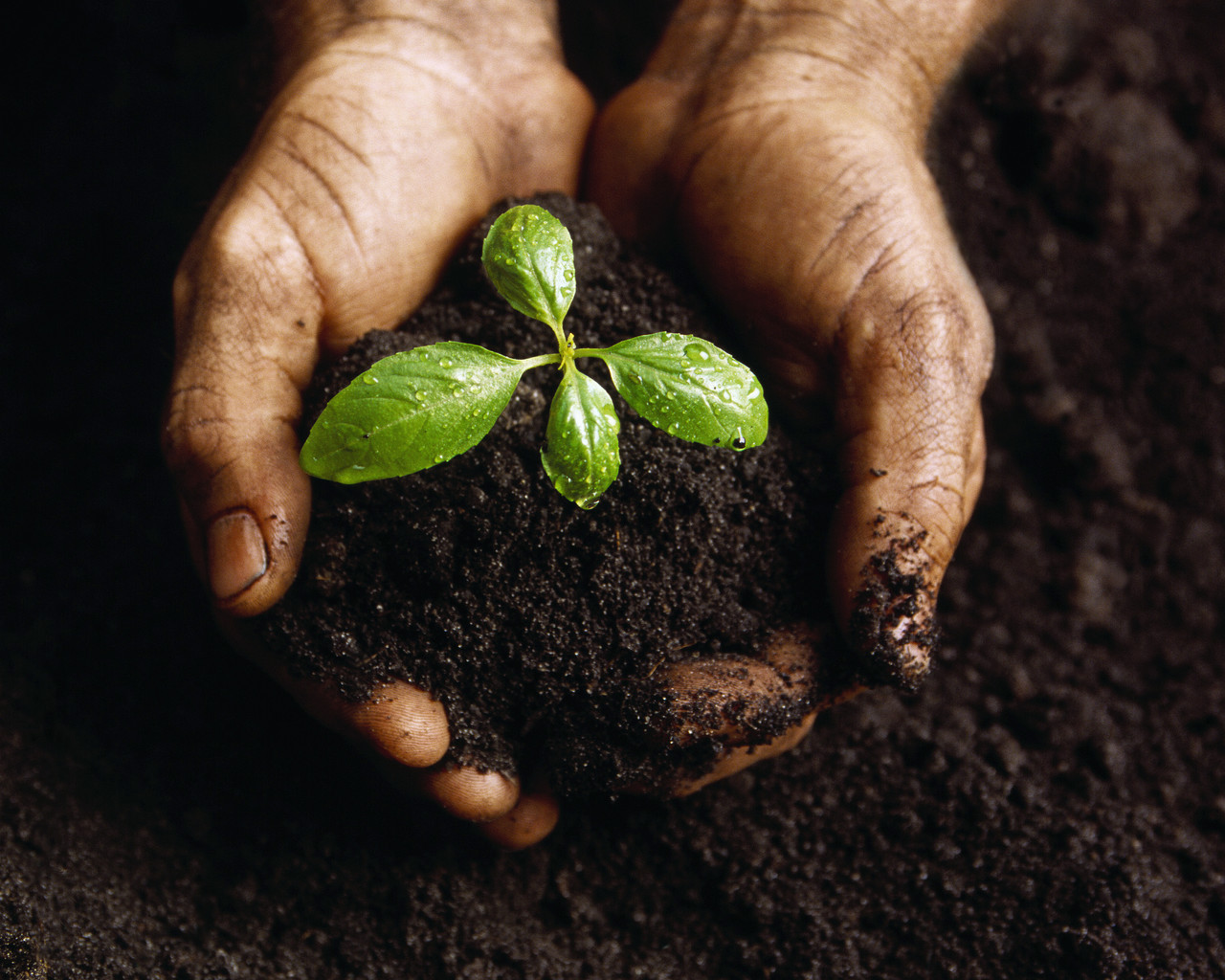 Einstimmung und Erinnerung des Urlaubsortes.
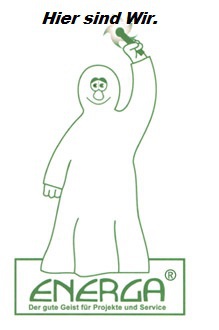 Das normale  Reisegepäck ist überfordert.
Ei        Unser zusätzlicher
n Mehrwert in der Reisebranche
Ein Transfer vom Erlebnisort zum Heimbereich ist  aufwendig. Fertige Lösungen ermuntern den Erwerb  im Urlaubsort.

 Eine eingespielte  sachkundige  Verfahrensweise  erleichtert ohne Zeitaufwand diese Nutzung mit  Erinnerungswert.
[Speaker Notes: So fügen Sie diese Folie in Ihre Präsentation ein
 
Speichern Sie die Vorlage als Präsentationsdatei (PPT-Datei) auf Ihrem Computer. 
Öffnen Sie die Präsentation, die die Bildfolie enthalten soll. 
Setzen Sie auf der Registerkarte Folien die Einfügemarke hinter die Folie, die sich vor der Bildfolie befinden soll. (Vergewissern Sie sich, dass Sie keine Folie markiert haben. Die Einfügemarke sollte sich zwischen den Folien befinden.) 
Klicken Sie im Menü Einfügen auf Folien aus Datei. 
Klicken Sie im Dialogfeld Foliensuche auf die Registerkarte Präsentation suchen. 
Klicken Sie auf Durchsuchen, suchen und markieren Sie die Präsentation, die die Bildfolie enthält, und klicken Sie dann auf Öffnen. 
Wählen Sie im Dialogfeld Folien aus Datei die Bildfolie aus. 
Aktivieren Sie das Kontrollkästchen Ursprüngliche Formatierung beibehalten. Wenn Sie dieses Kontrollkästchen nicht aktivieren, übernimmt die kopierte Folie das Layout der Folie, auf die sie in der Präsentation folgt. 
Klicken Sie auf Einfügen. 
Klicken Sie auf Schließen.]
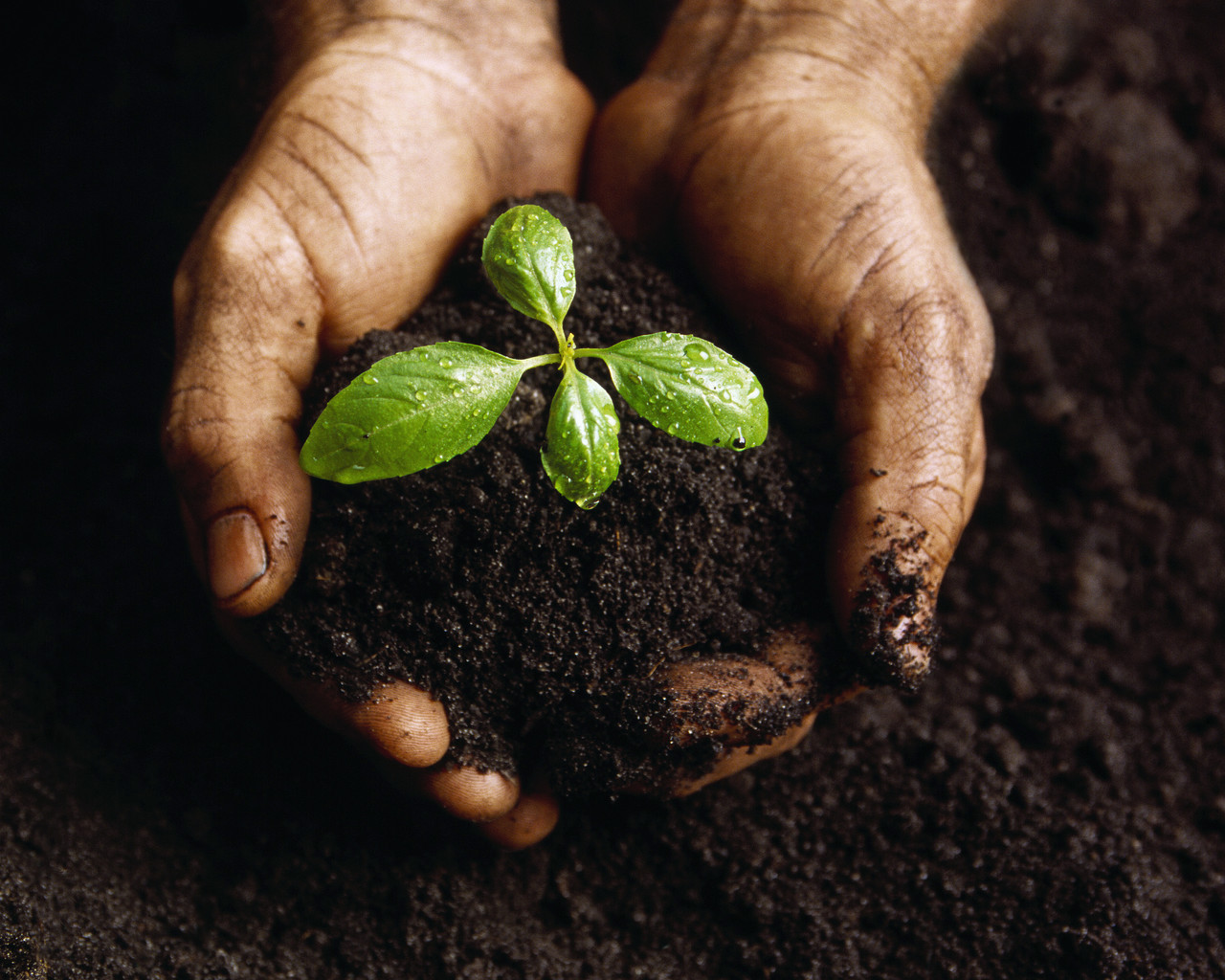 In  der Reisebranche sind die Knoten  vorhanden.
Durch  ein  Zusammenspiel wird es ein  Netzwerk , welches eine nützliche Aufgabe übernimmt.
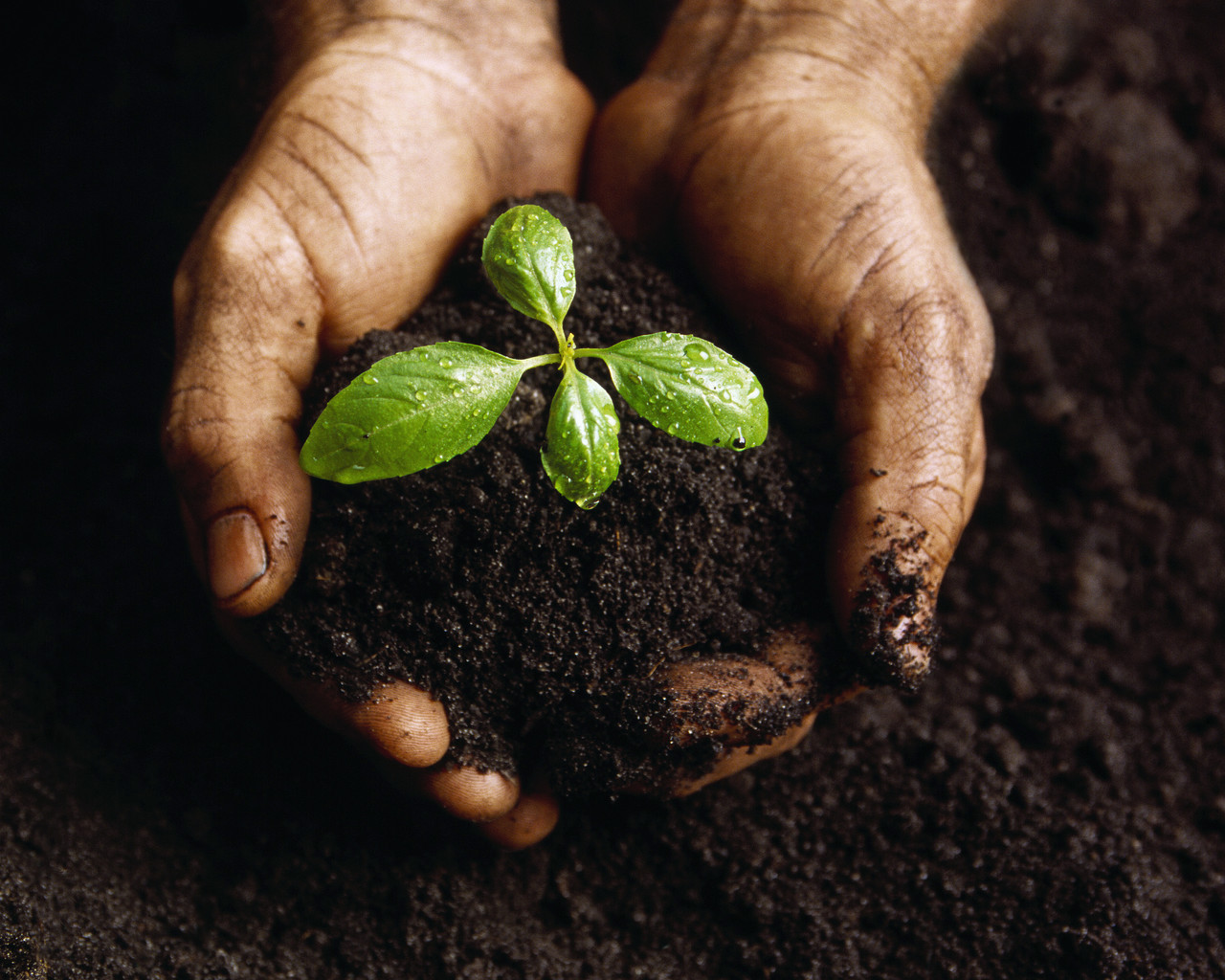 Förderung von Verbrauchsgut und Investition in Eigentum.
Sachkundige Leistungsträger für das Netzwerk sind vorhanden.
Die heutige Technik und die Bereitschaft  mit den Erzeugern  eine Partnerschaft einzugehen  ermöglicht diese Angebote.
Vor Ort
Die wöchentliche Gemüsekiste ist keine Seltenheit.

 Die Anlieferung von Kochzutaten und auch mit Konzepten. Kochen zu Hause mit Freunden ist  im Trend.
Die D
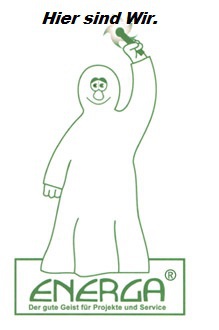 Hilfe für die Erzeuger bewirkt eine Erhaltung zur Herstellung der Produkte.